Ideal Customer Profile
Revenue 
Customer profits, projections, budgets,  etc.
Objections / ChallengesWhat are business pain points? Any roadblocks for success?
company name
logo
Your text here
Your text here
Your text here
Your text here
Your text here
Your text here
Your text here
Your text here
Your text here
Your text here
What can we do?...to help customer achieve their goals? ...to overcome their challenges?
GoalsCommunication preferences? 
Social media platforms?
Your text here
Your text here
Your text here
Your text here
Your text here
Your text here
Your text here
Your text here
Your text here
Your text here
Background
Established year? Industry? Size?
Your text here
Your text here
Your text here
Your text here
Your text here
Your text here
Marketing MessageHow can you describe your solution to have the biggest impact on this profile?
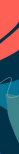 Your text here
Your text here
Your text here
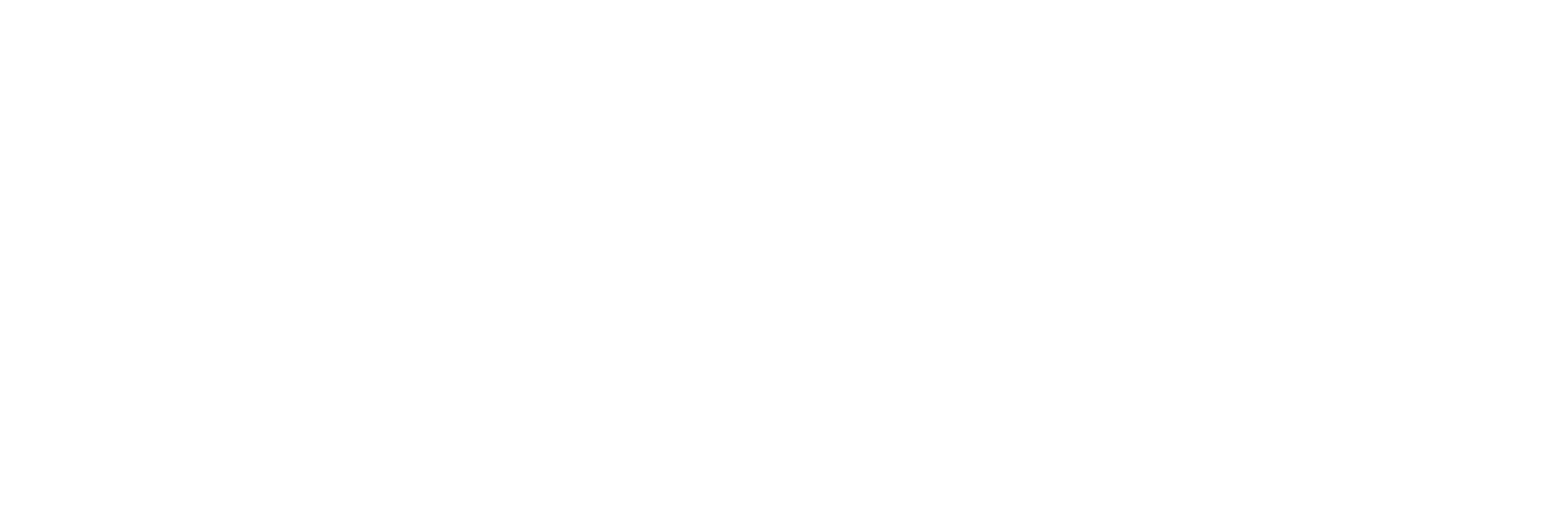